Bonjour!
mardi, le sept février
Travail de cloche
Que veut dire grognard?
Bonjour!
mardi, le sept février
Jean-Baptiste Poquelin (1622 – 1673), dit “Molière” est renommé d’être, peut-être, le meilleur écrivain de comedies pour la scène de l’histoire de la France.
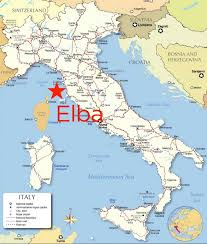 un port
une porte
le caderousse
Devoirs
Billet de sortie
Après Edmond est partie en voyage en Pharaon, quel problème est arrivé chez père Dantès?